IQED-Foot 2015 Réunion d’information 10 ans d’audit des Cliniques du Pied Diabétique (DFC’s) en Belgique: Que devons-nous en retenir?
[Speaker Notes: Eenkhoorn: colors in diagrams should have more contrast]
2015: double anniversaire pour le pied diabétique en Belgique
10 ans ont passé... l’INAMI/RIZIV a reconnu les cliniques du pied diabétique et un audit appelé “IQED-Pied” à été lancé.
25 ans ont passé.... les 1ères cliniques du pied diabétique (DFC) débutaient en Belgique. → commémoration par l’organisation du meeting du 7 Mars 2015.
2
Les 7 points d’action du 7 Mars
Le principe: Foot Attack: “time is foot!”
Soins interdisciplinaires durant hospitalisation
Meilleure communication entre DFCs et la 1è ligne
Chaussure pour l’intérieur
Suivi podologique des patients à haut risque
Diminution du prix à charge des patients.
Registre des données sur le DF en Belgique
3
[Speaker Notes: With regard to action point 7: IQED-Foot is a good initiative and other countries are following, but it focuses only on the set of patients already having DFUs. We also need data to monitor the entire spectrum from risk assessment to ultimate outcome (e.g. rate of diabetes-related major amputation) to evaluate care policy.]
Foot attack
Mode de renvoi vers les DFC
2014
Médical
63.8%
Paramédical
11.6%
Autre DFC
0.1%
Initiative du patient 
24.5%
1è ligne
21.6%
2d ligne
42.1%
2014
2014 data (N = 1,757)
Propre hôpital
36.2%
Autre  hôpital
2.7%
2014
5
[Speaker Notes: UZA: very important
In 2014, most patients were referred by a doctor from within the hospital. Next come “own initiative” and GP. In 2011, there was more referral by doctors and less by paramedical and on own initiative, compared to 2014.]
Délai de renvoi
6
Pas de différence statistique significative entre les audits
[Speaker Notes: UZA: very important
Foot attack principle!

“Seen” vs. “treated”! waiting times in hospitals! At a national level, there is a tendency towards shorter delays, but not significant.

Referral delay is significantly shorter if patient comes on own initiative (more frequently patients with a history of DFU, not shown). It is longer if patient comes from another hospital.

Not shown: significant effect of “MD, other hospital” only exists in Dutch-speaking DFCs. By contrast, the effect of “paramedical” is more pronounced in French-speaking DFCs and the delay comparable to “patient’s initiative”.]
Taille du DFU, profondeur et ischémie augmentent // au délai de renvoi, données 2014
*
*
*
*
*
*
* p<0.05 vs. 1semaine
7
[Speaker Notes: UZA: important
DFU severity increases with increasing referral delay. Does not take into account patient-related factors that may affect both referral delay and DFU severity (e.g. age). Nobels: Deep infection is perceived to be an urgent reason for referral to the DFC]
Délai de renvoi en fonction du référent, données 2014
8
[Speaker Notes: Referral delay distribution as a function of referral pattern. Ranked from shortest to longest delay.
Referral delay is significantly shorter if patient comes on own initiative (more frequently patients with a history of DFU, not shown). It is longer if patient comes from another hospital. The three middle patterns are comparable.

Not shown: significant effect of “MD, other hospital” only exists in Dutch-speaking DFCs. By contrast, the effect of “paramedical” is more pronounced in French-speaking DFCs and the delay comparable to “patient’s initiative”.]
Meilleure communication entre les DFCs et la première ligne.
Le délai de renvoi détermine la probabilité de cicatrisation du DFU
Dans la sem HR=1.00

1-2 semaines, HR=0.81 [0.71-0.93]

3-4  semaines HR=0.73 [0.64-0.83]

> 4 semaines, HR=0.60 [0.53-0.68]
0.7
0.6
0.5
Probabilité
0.4
0.3
0.2
0.1
0.0
5
6
0
1
2
3
4
Mois depuis entrée dans l’étude
10
Registre des données sur le pied diabétique en Belgique.
Patients souffrant d’1 DFU (N=1,762) Caractéristiques à l’admission en 2014
Age moyen..……69 ans +1.8 mois/an depuis 2005
Majorité mâle………….. 65%
Majorité type 2 ……91% +0.6%/an depuis 2005
Durée m du diabète.…15ans +1.7an depuis 2005
Fumeurs……………………18%
Insuffisance rénale (non ESRD)….. 25%
Dialyse ……………………….………...   9%
History of CV disease ….…35% dim de 1.5%/an
12
[Speaker Notes: Deweer: try to condense on 1 slide
UZA: put on 1 slide, focus on: sex, diabetes type, renal, macrovasc, PAD, DFU history

-> Will keep slides but focus on sex, diabetes type, renal, macrovasc, PAD, DFU history]
Localisation du DFU index
Dorsale = 47%
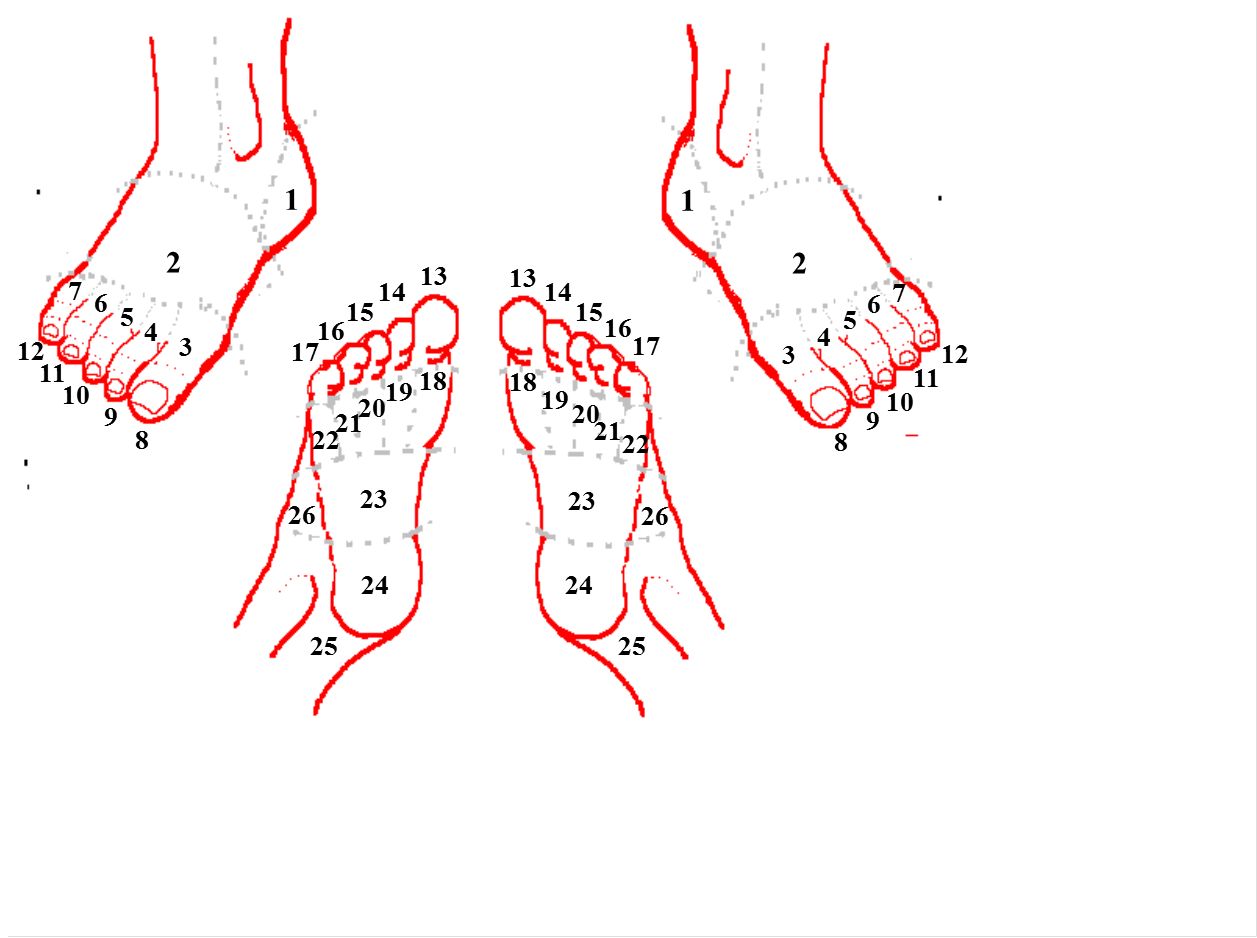 Heat map
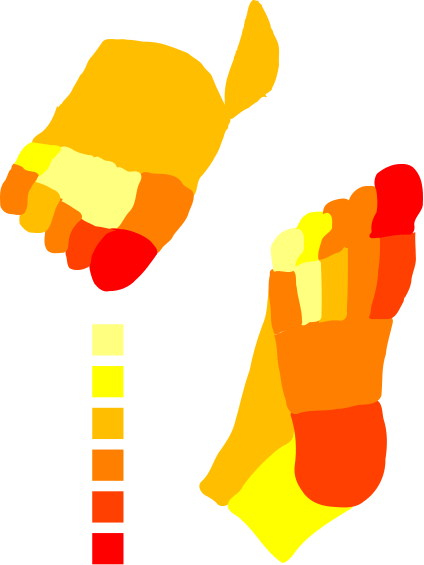 1%
2%
3%
4%
7%
11%
Plantaire = 53%
13
Audits 1-4 (N = 5,352 DFUs)
[Speaker Notes: Nobels: drop toes, mid hindfoot details (only keep plantar/dorsal)
UZA: only keep heat map

Centres indicated ulcer location on the chart shown here (1-26). The heat map shows the most frequent ulcer locations: hallux, 1st metatarsal and heel account for ~40% of ulcers.

Location was further categorised as plantar vs. dorsal and as toes, midfoot and hindfoot. Note that there were almost as many dorsal ulcers as plantar ulcers.]
Caractéristiques des DFU à l’admission: Wagner grade
14
[Speaker Notes: DROP for Nobels
The red arrows indicate a significant decrease in severity (more Wagner 2 and 3 ulcers).]
Caractéristiques des DFU à l’admission: PEDIS - Perfusion
15
[Speaker Notes: DROP for Nobels
The red arrows indicate a significant decrease in (sub)critical ischemia]
Caractéristiques des DFU à l’admission: PEDIS - Profondeur
16
[Speaker Notes: DROP for Nobels, Van Acker
no linear trends]
Soins multidisciplinaires durant l’hospitalisation
Traitements étudiés
Décharge
Diagnostic vasculaire
Revascularisation des membres inférieurs
Amputation mineure/majeure
18
Décharge
La décharge est définie comme suit:
Appareillage, amovible ou non, montant jusqu’au genou (TCC, Aircast, Walkers etc.)
Appareillage ne dépassant pas la cheville: “chaussure” ou chaussure en résine
Autre technique de décharge placée autour de l’ulcère (feutre, orthèses)
Pas de moyen de décharge utilisé
    Si plus d’un moyen de décharge utilisé, le       	plus sophistiqué a été gardé pour l’analyse
19
Décharge des ulcères plantaires
20
[Speaker Notes: DROP for Deweer
Nobels: difficult to grasp that rates went down. Maybe the question was formulated better, yielding more correct results in audit 4 (previous rates were inflated).
-> “Was off-loading provided? Yes, by…” was replaced with “Was immobilisation provided to off-load the ulcer? Yes, immobilisation by…” COULD THIS EXPLAIN THE DECLINE???

There was only a significant increase in the “none” category. All other categories decreased, especially shoes, but not significantly.]
% d’absence de décharge en fonction des différentes DFC
21
[Speaker Notes: DROP for Eenkhoorn, Nobels
“No off-loading” increased in most centers (orange) and decreased in only a minority (grey).

All ulcers were considered in this graph.]
Moyens de diagnostic vasculaire
**
%
*
*
22
* p < 0.05 vs. audit 3; ** p < 0.01 vs. audit 3
[Speaker Notes: DROP for Randon
Complete overview of the use of vascular diagnostics. Less ABI, but more duplex, so in the end still ~30% without any exam.

The aim of the questionnaire was to capture the vascular imaging technique called “Arterial duplex / Echo-doppler”, not exams using a handheld vascular doppler device. Was there confusion about this??? Apparently yes.]
Variation dans l’imagerie vasculaire:patients avec ischémie (sub) critique
23
[Speaker Notes: DROP for Eenkhoorn
Compared to the situation with regard to off-loading, here the score in audit 3 is a better predictor for score in audit 4. Some centres saw a big increase in vascular imaging, among which some of the lower scoring centres in audit 3. However, this increase was most pronounced in the group with normal perfusion (see previous slide).]
Revascularisation des membres inférieurs
%
*
* p < 0.05 for linear trend
24
[Speaker Notes: Randon: of the 30% with CLI that were not revasc, what was DFU healing prob and maj amp prob? Compare to those that were revasc-> should correct for other case-mix factors…
Randon: these 30%, did they have more history of LL revasc than the other 70%?-> no
Rate of revascularization is highest in patients with critical limb ischemia. Has remained stable around 70%.

For PEDIS-P 3, those not revascularized (the remaining 30%) do not differ significantly from those who are, with regard to any of the parameters included in IQED-Foot.
For PEDIS-P 2, those not revascularized are significantly older than those who are (73.8 vs 71.5 years)]
Variation dans la revascularisation des patients en ischémie subcritique
25
[Speaker Notes: DROP for Eenkhoorn, Randon
Nobels: merge P2 and P3

Revascularization in patients with critical limb ischemia (PEDIS-P = 3) was not investigated, because the low sample size per centre made benchmarking impossible.

In a relatively large group of patients with subcritical ischemia (PEDIS-P = 2), there is a lot of variation. This was also the case in audit 3, but rankings have changed a lot between both audits.]
Type de revascularisation
**
%
*
26
* p < 0.05 tendance linéaire  ** p < 0.01 tendance linéaire
[Speaker Notes: Associations with PEDIS-P are not interesting
Nobels: variation between centres?]
Niveau de revascularisation
%
**
** p < 0.01
tendance linéaire
27
[Speaker Notes: Nobels: variation between centres?]
Amputation mineure et majeure
%
*
* p < 0.05 vs. audit 3
28
[Speaker Notes: There are significantly fewer major amputations being performed in audit 4 compared to audit 3. In later slides the same trend is observed in a time-to-event analysis, although there it does not reach statistical significance.]
Probabilité de cicatrisation des DFUAudits 2-4
0.6
Audit 2, HR=1.00
Audit 3, HR=1.09 [0.94-1.26]
0.5
Audit 4, HR=1.02 [0.80-1.20]
0.4
probabilité
0.3
0.2
0.1
0.0
0
1
2
3
4
5
6
mois depuis l’entrée dans l’étude
29
[Speaker Notes: Randon: how many ulcers were closed after 6 months? + risk factors for non-healing?]
Probabilité de décèsAudits 2-4
0.07
Audit 2, HR=1.00
Audit 3, HR=1.17 [0.74-1.85]
0.06
Audit 4, HR=1.73 [1.09-2.74]
0.05
0.04
probabilité
0.03
0.02
0.01
0.00
0
1
2
3
4
5
6
Mois depuis l’entrée dans l’étude
30
[Speaker Notes: This graph shows death as a first event. Overall -- this means taking into account deaths that occurred after healing or major amputation --, the rate of death at the end of follow-up is not that dramatically different: 6.1% in audit 2, 5.1% in in audit 3 and 7.5% in audit 4. The rates of death as a first event follow the time-to-event analysis shown in the graph: 3.3, 3.7 and 5.7% respectively. This suggests that among those who died in audit 4, fewer healing and/or major amputation took place compared to audits 2 and 3. This is especially the case for major amputation: among those who eventually died by the end of follow-up, 19.6% had experienced a prior major amputation in audit 2. This percentage was only 13.2% in audit 3 and 5.6% (!) in audit 4. Had the rate of major amputation in patients who died by the end of follow-up remained constant from audit 2 to 4, how would this have impacted on the major amputation rate as a first event? First, recall that the rate of major amputation as a first event, by the end of follow-up, was 3.5% in audit 2, 4.3% in audit 3 and 2.7% in audit 4. Had the rate of major amputation among those who eventually died remained at the level of audit 2, then the rates of major amputation as a first event would have been 5.2% in audit 3 and 4.2% in audit 4, i.e. not a decline with regard to audit 2! Therefore, these observations suggest that the decline in major amputation rate (as a first event) is mostly due to fewer major amputations being performed in those patients with a low life expectancy.
Of course this analysis has its limitations as major amputation may have caused death (e.g. as a result of complications). Nevertheless, this seems unlikely given the trend of both fewer major amputations and more deaths in audit 4.]
Patients dont l’ulcère est guéri, vivant à la fin du F-U qui ont reçu des chaussures pour prévention
%
31
Non provision de chaussures de prévention en fonction de l’age
%
32
Chaussures adaptées pour porter à la maison
Taux d’examen des pieds – global
Examen des pieds: pouls et sensibilité
100
90
80
70
60
Effectué (%)
50
40
30
20
10
0
(années)
2001
2003
2005
2007
2009
2011
2013
Diabétiques type 1
Diabétiques type 2
Diabétique Type 1 et 2
Pulsation ou Sensibilité
100
100
95
95
90
90
85
85
Patients (%)
80
80
75
75
70
70
65
65
60
60
2001
2001
2003
2003
2005
2005
2007
2007
2009
2009
2011
2011
2013
2013
(années)
Hôpital sans clinique du
pied diabétique reconnue
Hôpital avec clinique du
pied diabétique reconnue
Diabétique Type 1 et 2:
Population non à risque: pouls ou sensibilité
100
100
90
90
Patients (%)
80
80
70
70
60
60
2001
2003
2005
2007
2009
2011
2013
(années)
2001
2003
2005
2007
2009
2011
2013
Bruxelles
Flandre                       Wallonie
A risque : Ulcère ou Bypass ou amputation
Diabétique Type 1 et 2 :
Population à risque: pouls ou sensibilité
100
100
90
90
Patients (%)
80
80
70
70
60
60
(années)
2001
2003
2005
2007
2009
2011
2013
2001
2003
2005
2007
2009
2011
2013
Flandre
Wallonie
Bruxelles
A risque : Ulcère ou Bypass ou amputation
Diabétique Type 1 et 2
Pulsation ou sensibilité
100
100
90
90
Patients (%)
80
80
70
70
60
60
2001
2003
2005
2007
2009
2011
2013
2001
2003
2005
2007
2009
2011
2013
(années)
Examen sensibilité - Pas à risque
A risque
A risque
Examen pulsation - Pas à risque
A risque : Ulcère ou Bypass ou amputation
Résumé des résultats
Les caractéristiques des patients sont globalement stables
Une tendance à un renvoi plus rapide vers les DFCs se dessine, mais moins de patients sont adressés par leur généraliste
Les DFU ont des localisations semblables mais arrivent à un stade moins sévère
Nette augmentation de l’absence de tout moyen de décharge           Pourquoi?
39
[Speaker Notes: UZA:

o Sneller verwijzen
o Multidisciplinair werken
o Gezien complexe internistische achtergrond van meeste patiënten is endocrino-input zeker gerechtvaardigd
o Goede evolutie: kleinere wonden, goede vasculaire work-up, minder amputaties MAAR er blijven
aandachtspunten, preventie is iets waar endocrinologen kunnen helpen!
o Dit alles moet op 1 slide staan]
Résumé des résultats (suite)
Le nombre d’examens vasculaires est stable avec augmentation du duplex artériel aux dépens de la mesure de l’ABI
Pas de hausse du taux de revascularisation
Probabilité de cicatrisation des DFU stable at a high level
Moins d’amputations majeure peut-être due à une diminution chez les patients dont l’espérance de vie est limitée
Provision de chaussures pour prévention stable
40
Conclusions générales
La qualité et la completeness des données de l’IQED-Pied sont en amélioration→ meilleure possibilité de tirer des conclusions valables
Possibilité d’identifierdes tendances “alarmantes” dans la prise en charge des DFU qui pourront être testées plus tard
Démontre que les résultats rapportés sont dans la ligne d’autres études and settings
Devrait inclure un échantillon plus complet de pieds de Charcot actifs pour en améliorer la connaissance
41
[Speaker Notes: The follow-up on “alarming” or other trends could be a more participative process involving direct exchanges between DFCs. Mutual visits or actual peer review come to mind.]
Lower the out-of-pocket costs for patients
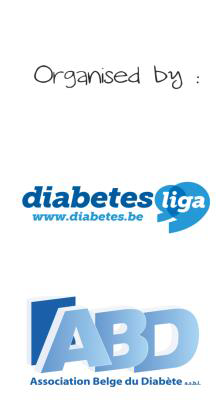 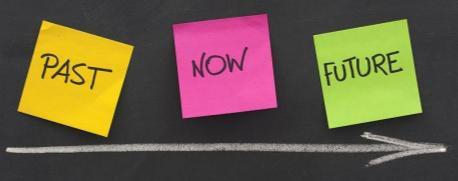 Relation between DFC-level angiography and revascularization rates in patients with PAD
80
Pearson r = 0.64,
p < 0.001
60
angiography rate %
40
20
0
0
20
40
60
80
100
revascularization rate %
44
Prévention: 5 points clés
1. Identification du pied à risque = pied présentant ≥ 2 facteurs de risque dont un est la neuropathie 
2. Examen complet régulier du pied à risque
3. Education du patient, de la famille et des soignants
4. Chaussage adéquat
5.Traitement des lésions pré-ulcératives
			Guidance for Daily Practice 2015 from IWGDF
Identification du pied à risque
1x/an
Recherche de neuropathie et d ‘artérite
Si neuropathie présente:
Antécédents de DFU ou ’amputation,
Déformation
Lésions pré-ulcériatives
mauvaise hygiène,
chauusage inadéquat.
Groupes à risque :
0  pas de facteur de risque
1  présence de neuropathie
2  présence de neuropathie et de déformation orthopédique: a = légère						   b = sévère
3  risque majeur : présence ou non de neuropathie  + 1 des conditions suivantes : pied de Charcot et/ou antécédent d’ulcère et/ou antécédent d’amputation et/ou artérite.
Références: International Consensus on the Diabetic Foot by the International        Working group on the Diabetic foot.
Examen complet régulier du pied à risque
1x/an + si à risque
Antécédents: DFU, IR, isolement…
Status vasculaire: palpation pouls…
Peau: callosités, température, coulur
Os/articulation; deformation, LJM
Chaussures/chaussettes ou bas:portées à la maiso et à l’extérieur
Recherche de la neuropathie: monofilamant 10 gr..
Education du patient, de la famille et des soignants
Inspection journalière posiible?
Savoir quand faire appel aux soignats
Ne pas marcher pieds nus
TT Chaussures
Inspecter l’intérieur des chaussures avant de les mettre
Laver les pieds tous les jours
TT coupe des ongles
Chaussage adéquat